飲み会で使えるゲーム
トンプソン・ディアンドレ
発表の内容
日本人とアメリカ人の意見
飲み会ゲーム説明
結論　“けつろん”
どうして人気なのでしょうか
日本人によると。。。。
仲良くなりやすい
名前覚えやすい
メンタールバリア(人見知り）
どうして人気なのでしょうか
アメリカ人によると。。。。
競争
酔っ払う
仲良くなりやすい
トップスリー飲み会ゲーム
日本人によると。。。。
山手線
ピンポンパン
GO，Back,　Jump
ビデオリンク
やまのてせんゲーム
ピンポンパンゲーム
GO,Back Jump
トップスリー飲み会ゲーム
アメリカ人によると。。。。
ビールポンBeer Pong
フリップカップ　Flip Cup
トルース・オア・デア
	Truth or Dare
ビデオリンク
ビールポン
フリップカップ
トルース･オア･デア
	説明だけ。
まとめ
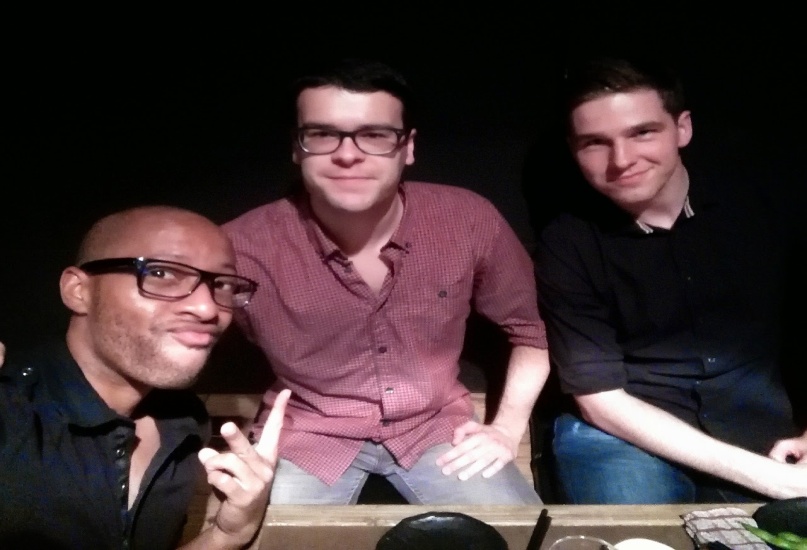